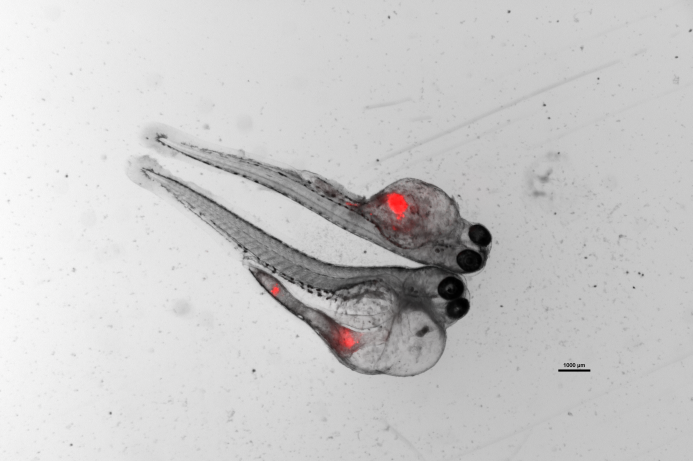 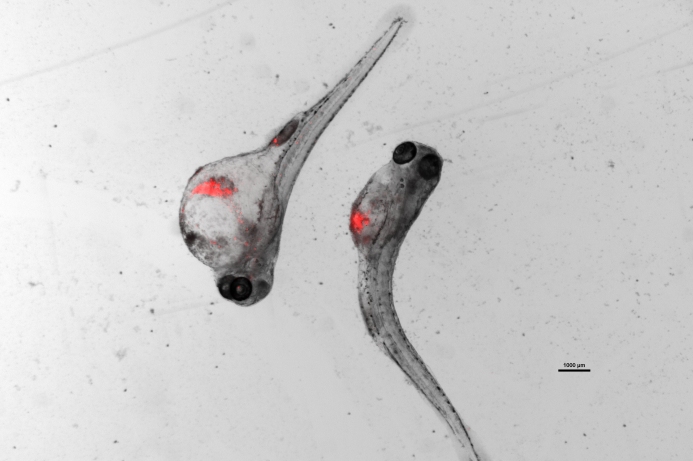 pericardic edema, abnormal embryonic development, enlarged yolk sack